Country
Briefing Protection Cluster 

DD Month Year
Protection in times of Covid-19: How to tailor an innovative and pragmatic response to a multi-faceted protection crisis?
Add Protection Cluster logo
Protection Context
Key issue 1
Key issue 2
Key issue 3
Key issue 4
Key issue 5
Operational challenges
Operational challenge 1
Operational challenge 2
Operational challenge 3
Operational challenge 4
Operational challenge 5
Field operations and capacity
Text
Text
Text
Text
Text
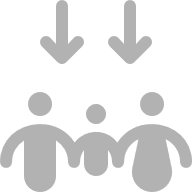 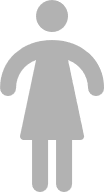 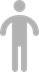 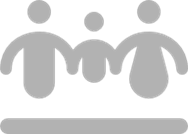 Reached XXX
Targeted XXX
PiN XXX
Text
Key Funding Asks
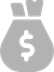 Funds received
X M
Funds Requested 
XM
Specific funding ask 1
Specific funding ask 2
Specific funding ask 3
Specific funding ask 4
Specific funding ask 5
Key Advocacy Messages
Advocate for:

Advocacy message 1

Advocacy message 2

Advocacy message 3

Advocacy message 4
Thank you !
Add Protection Cluster logo